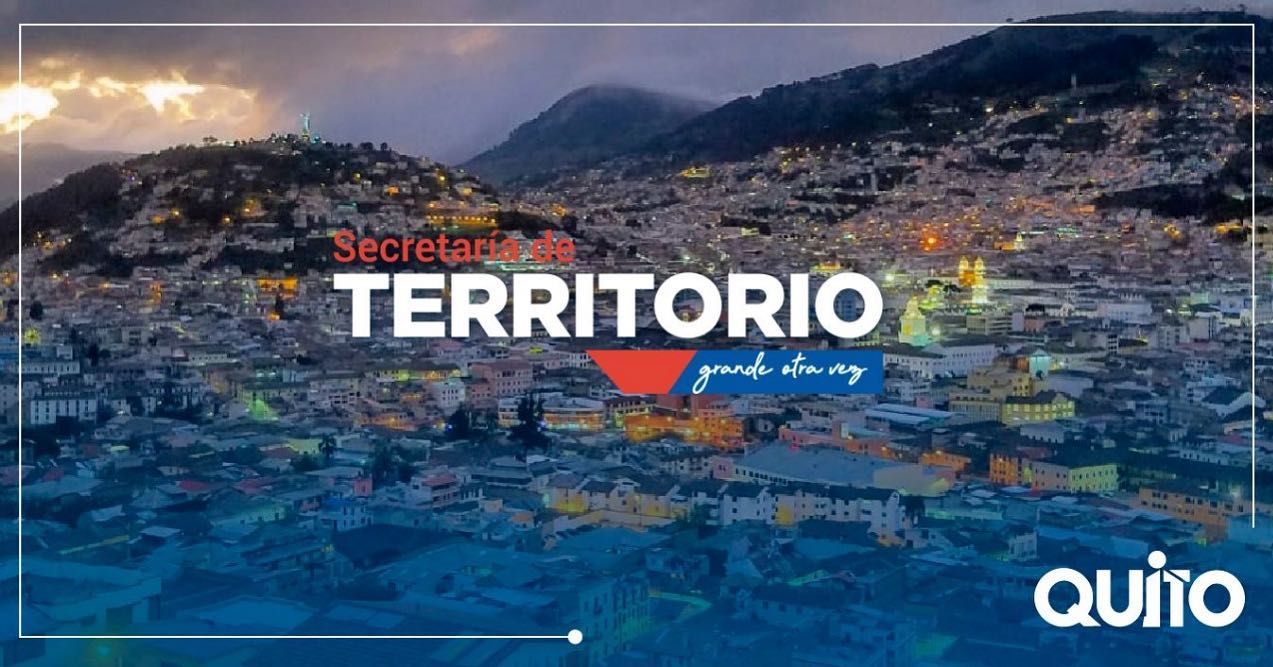 IMPLEMENTACIÓN DE LA ORDENANZA METROPOLITANA N°004 DE “RECONOCIMIENTO Y/O REGULARIZACIÓN DE EDIFICACIONES EXISTENTES”
ACCIONES REALIZADAS POR LA STHV
Con Resolución N°.  STHV-035-2020 de fecha  24 de abril de 2020 se aprobó el Anexo Técnico que contiene los procedimientos a seguir para el Reconocimiento y/o Regularización de edificaciones existentes, así como también los formularios de ingreso, los informes de salida y el modelo de solicitud.

Con oficio circular N° STHV-2020-0051-C de 29 de abril del 2020 se puso en conocimiento a las Entidades involucradas en el proceso.
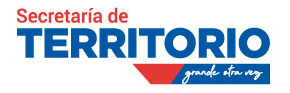 Se elaboró el requerimiento funcional (documento donde se especifica los flujos, diseño de pantallas de ingreso de información, diseño de pantallas de salida de información, validaciones, controles, cálculos de tasas, mensaje, estructura de servicios web, etc., (procedimientos simplificado, ordinario y de estado actual) para la implementación del módulo LMU 22 en el sistema SLUM y se remitió a la Dirección Metropolitana de Informática con oficio N°. STHV-DMGT-2020-1578-O de fecha 16 de junio de 2020.

Con oficio N°. DMI-2020-00824-O de fecha 01 de julio de 2020, la Dirección Metropolitana de Informática solicita un informe de necesidad, un análisis de pre factibilidad (desde el punto de vista legal, de negocio y económico), y un análisis de riesgos…”).
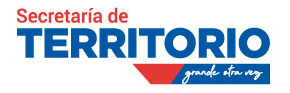 Se elaboró el documento del anteproyecto, bajo los parámetros indicados por la DMI el mismo que fue enviado mediante oficio N°. STHV-DMGT-2020-1926-O de fecha 17 de julio de 2020, a la Dirección Metropolitana de Informática.
 
Con oficio N°. DMI-2020-01039-O de fecha 20 de agosto de 2020, la Dirección Metropolitana de Informática solicita un Manual de procesos de reconocimiento de edificaciones existentes, el mismo que debe estar acorde a lo que indique la Dirección Metropolitana de Desarrollo Institucional, ya que es el ente rector de los procesos a nivel Municipal.
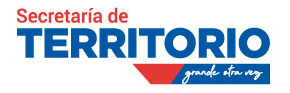 Con oficio N°. STHV-DMGT-2020-2758-O de fecha 15 de septiembre de 2020, se solicitó el apoyo a la Dirección Metropolitana de Desarrollo Institucional para el desarrollo del Manual de procesos, en función de que la STHV no cuenta con una Unidad de Procesos.
Con memorando Nro. SGP-DMDI-2020-0113-M, 12 de octubre de 2020, la Dirección Metropolitana de Desarrollo Institucional hace la entrega formal de los Manuales aprobados del Proceso LMU 22 en la versión 1.0, y los flujos del proceso.
Con oficio N°. STHV-DMGT-2020-3249-O de fecha 21 de octubre de 2020, se remite el Manual de procesos de LMU 22 a la Dirección Metropolitana de informática para que continúe con el desarrollo del módulo de LMU 22.
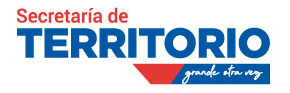 Con oficio N°. STHV-DMGT-2020-3905-O de fecha 14 de diciembre de 2020, se solicitó a la Dirección Metropolitana Financiera la creación de nuevos rubros relacionados con las multas y recargos por emisión de la LMU22, insumos necesarios para la implementación del módulo LMU 22.
  
Con oficio N°. STHV-DMGT-2021-0091-O de fecha 11 de enero de 2021, se aprobó la propuesta técnica de desarrollo del procedimiento Simplificado y Ordinario de LMU 22.

CONCLUSIÓN:
En virtud de lo cual la Secretaría de Territorio, Hábitat y Vivienda ha venido realizando las acciones que están dentro de sus competencias para que se desarrolle e implemente el módulo de LMU 22 dentro del sistema de Licencias Metropolitanas Urbanísticas (SLUM)
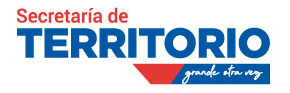 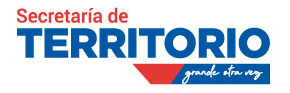